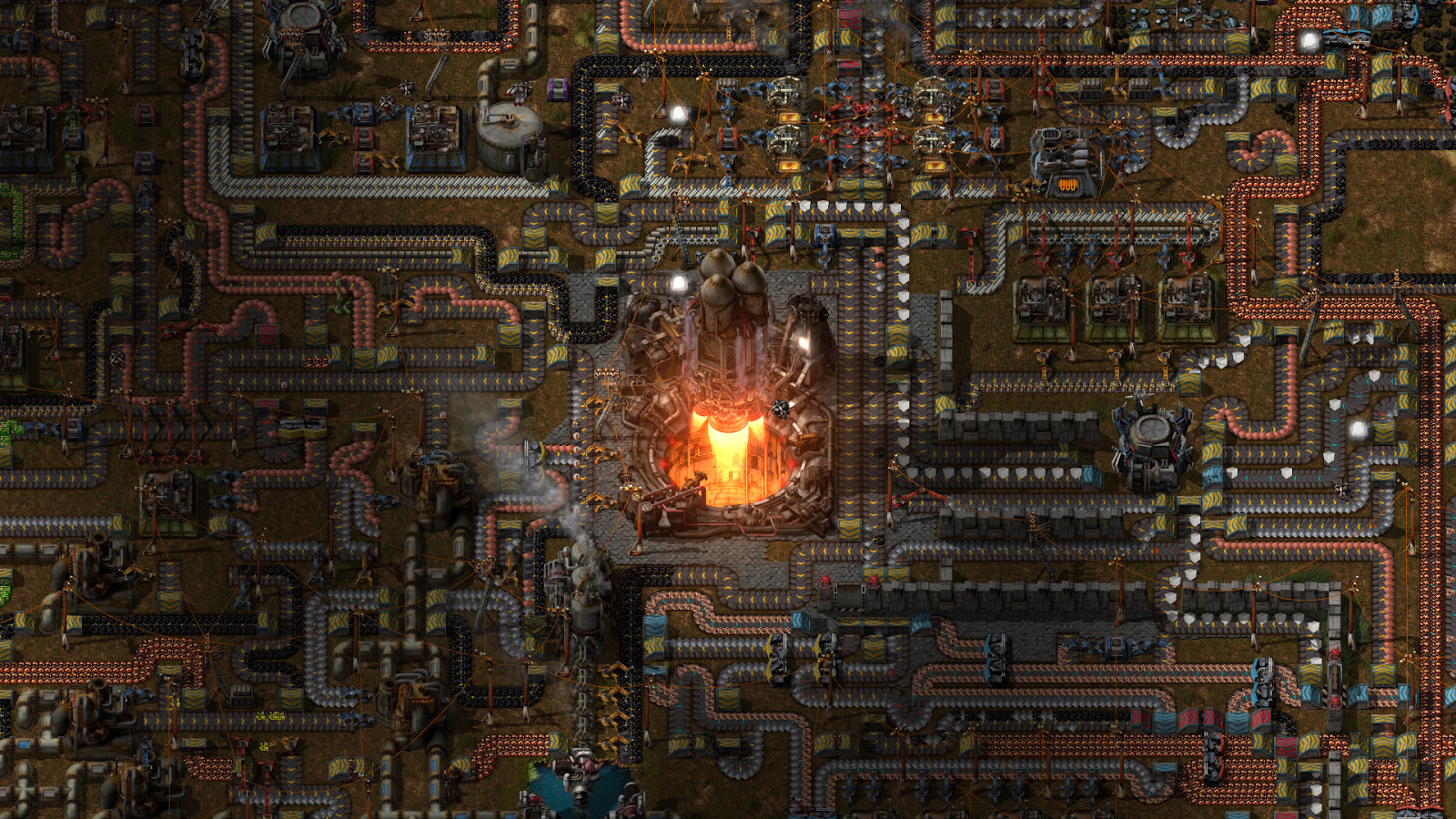 1
FACTORIOK
Мобильный гайд+справочник по Factorio для новичков

Трек «Планирование запуска ракеты в игре Factorio»
2
КОМАНДА «ПОЕХАЛИ!»
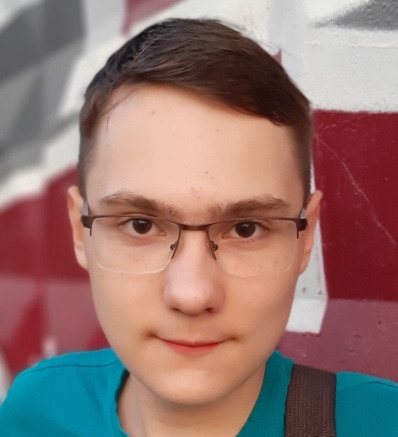 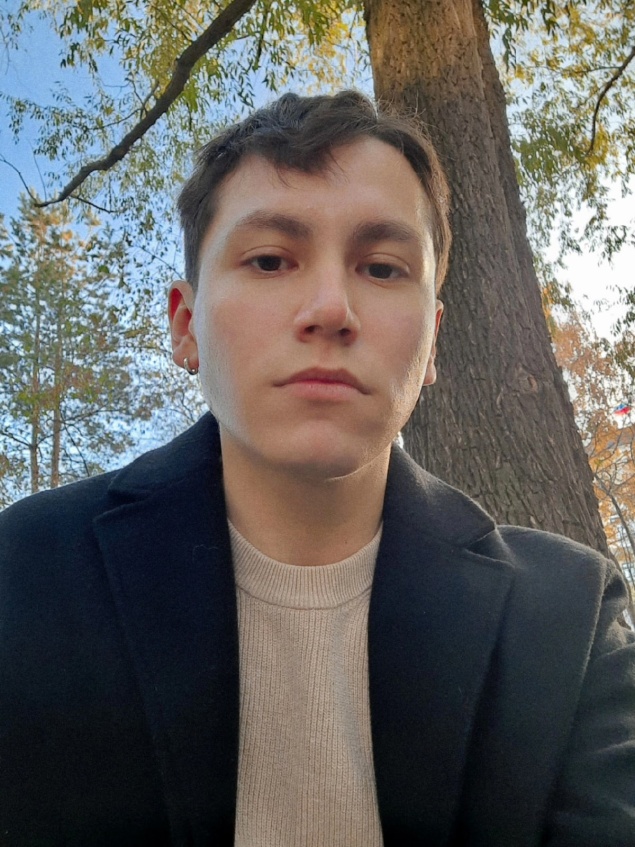 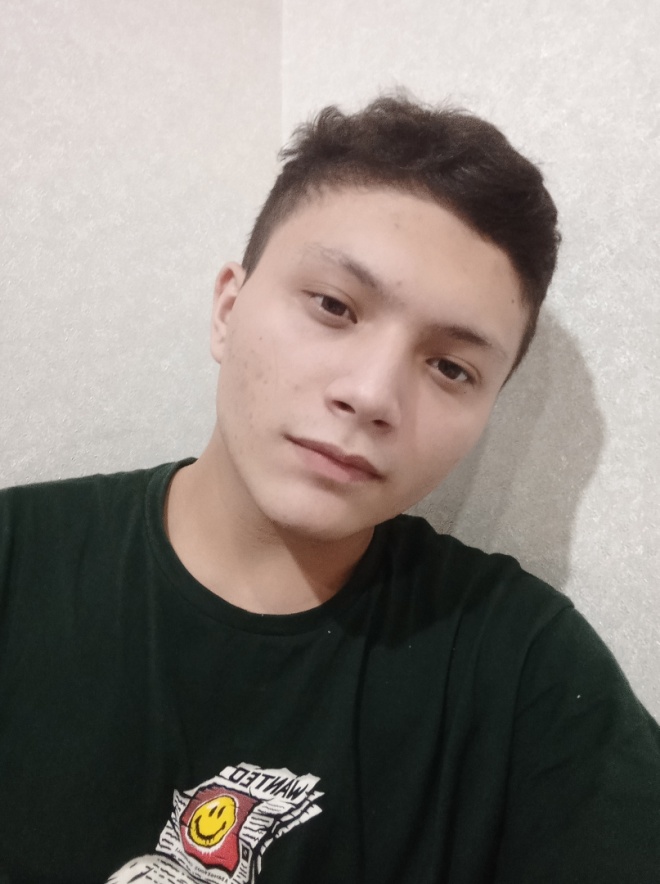 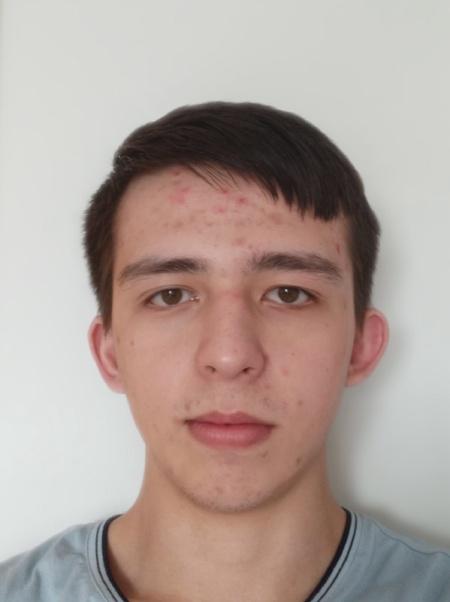 Тимлид, разработчик
 Батраков Дмитрий
Дизайнер
Ельмуратов Темирлан
Аналитик
Блинов Иван
Аналитик 
Ачбакиев Ильнур
3
ЦЕЛЬ ПРОЕКТА
после прохождения игры Factorio 
разработать справочник по Factorio
4
ЦА И БОЛИ
На первых порах вынуждены часто прерывать игру, чтобы получить нужную информацию.

Тратится много времени на поиск информации.
Начинающие игроки  Factorio, 
столкнувшиеся со сложностью в освоении игры.
5
Оптимизировать время, 
потраченное на поиск нужной информации для успешного освоения игры.
ЦЕЛЬ ПРОДУКТА
6
КОНКУРЕНТЫ
gameplaynet.ru
Текстовый справочник Wiki
7
АНАЛИЗ КОНКУРЕНТОВ
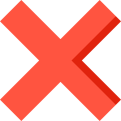 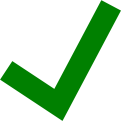 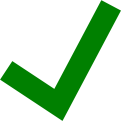 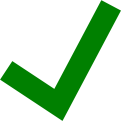 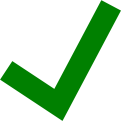 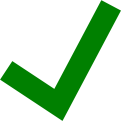 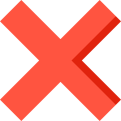 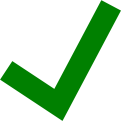 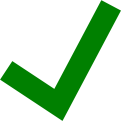 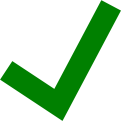 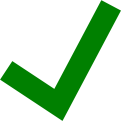 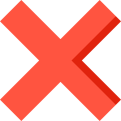 8
РЕШЕНИЕ
Гайд + Справочник 
для начинающих
адаптированный для мобильных устройств
9
АРХИТЕКТУРА САЙТА
FACTORIOK
ГАЙД
СПРАВОЧНИК 
+советы
СОВЕТЫ 
ПО ПРОХОЖДЕНИЮ ОБУЧЕНИЯ
ПОСТРОЙКИ
РЕСУРСЫ
ПЕРВЫЕ ШАГИ
ПОЛЕЗНЫЕ СОЧЕТАНИЯ КЛАВИШ
ОБОРОНА
МАТЕРИАЛЫ
10
Скорость разработки.

Легкий и доступный интерфейс для пользователя.

Интеграция с другими сервисами позволила разместить видеоролики с YouTube.

Продукт отлично адаптируется к разрешениям всех устройств.
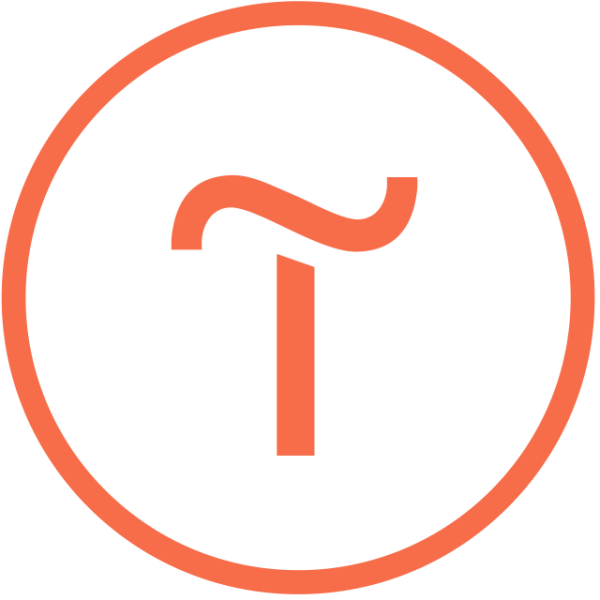 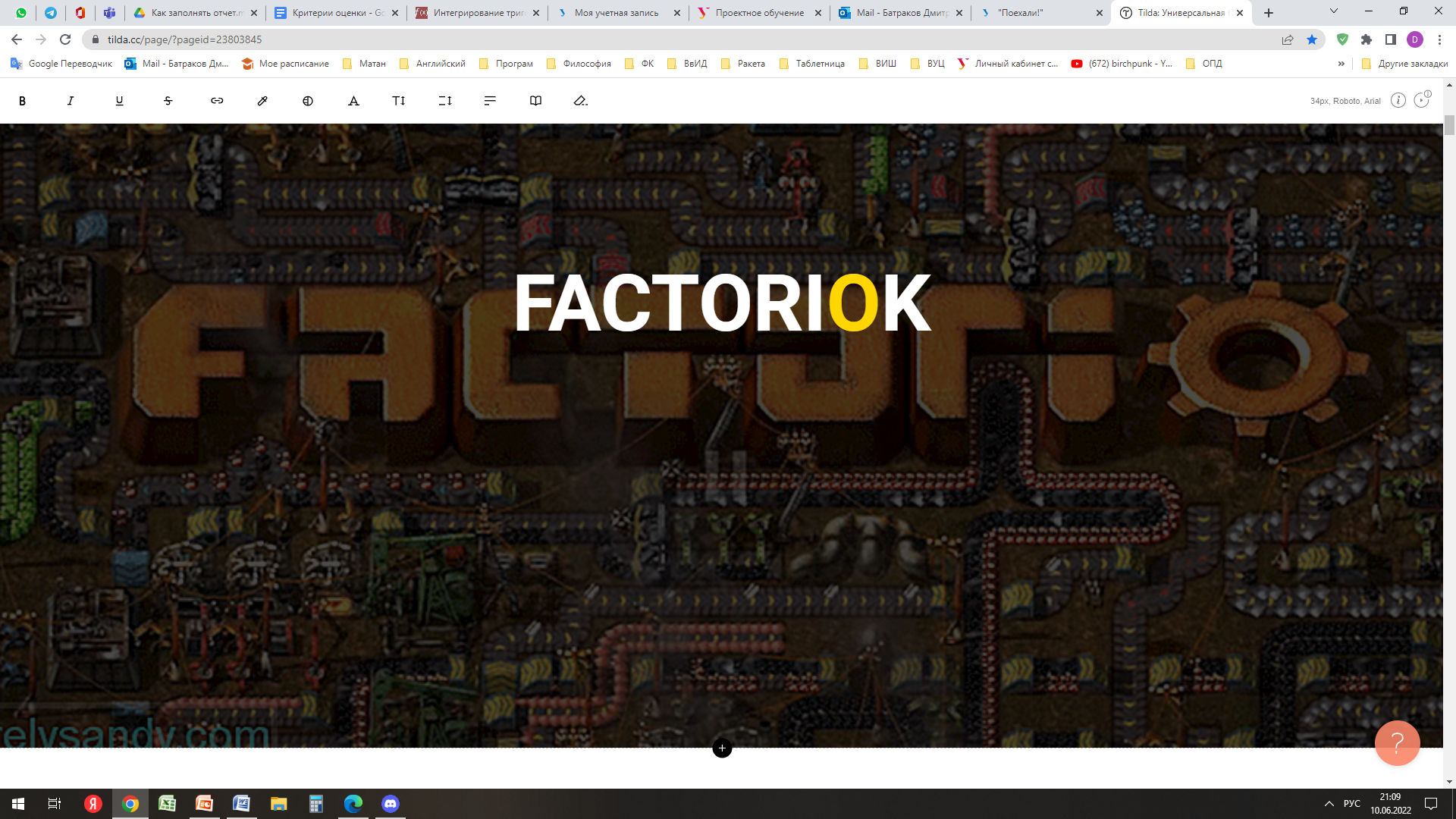 11
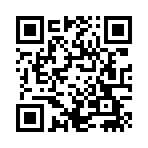 команда «Поехали!»
12
ПЕРСПЕКТИВЫ РАЗВИТИЯ
Реализовать древа технологий
Добавить поиск по ключевым словам, и ветвям технологий.
Добавить гайд с различными стратегиями прохождения
[Speaker Notes: И в заключении хочу сказать что наш продукт помогает новичку быстро влиться в игру.
При этом  чем дальше мы продвигались в игре, 
тем больше приходило понимание необходимости поэтапного добавления новых инструментов,
которые мы планируем добавить.]